2 класс
ТЕМА: «Пожар»
Учитель: Бородина Наталья Петровна 
учитель начальных классов, 
специалист высшей категории
   Государственное  общеобразовательное  учреждение
Луганской Народной Республики
 “ ТЕПЛОВСКИЙ УЧЕБНО-ВОСПИТАТЕЛЬНЫЙ КОМПЛЕКС С.ТЁПЛОЕ”
2022 – 2023 учебный год
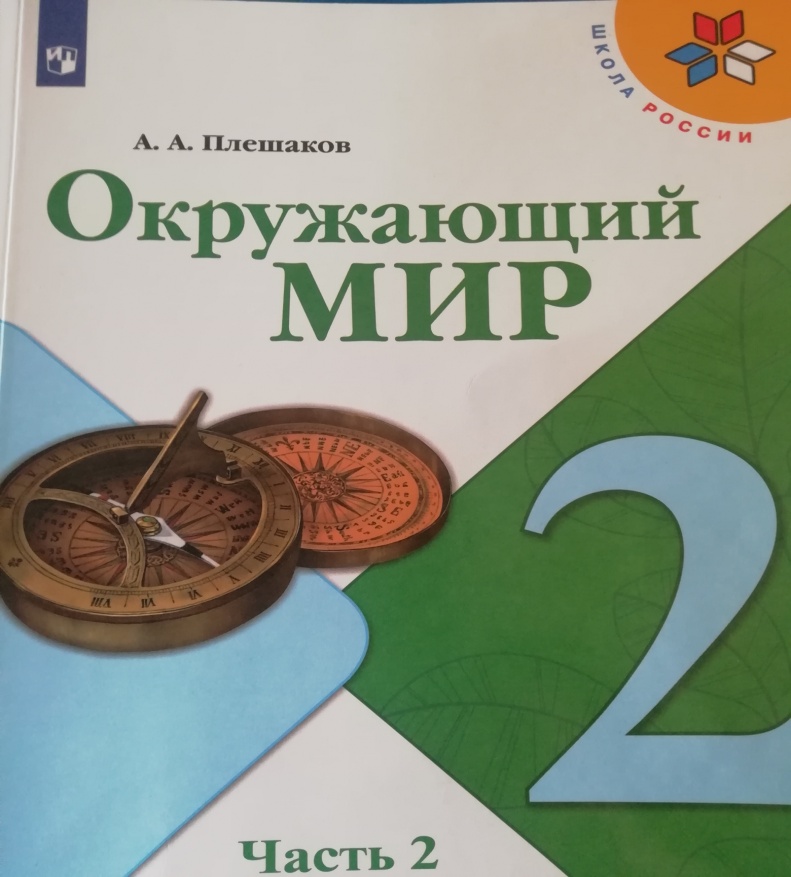 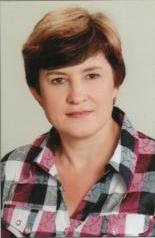 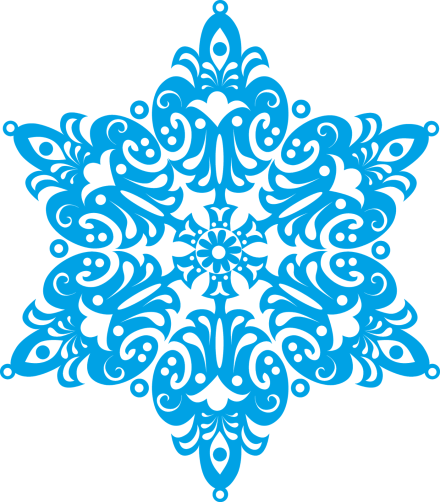 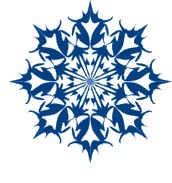 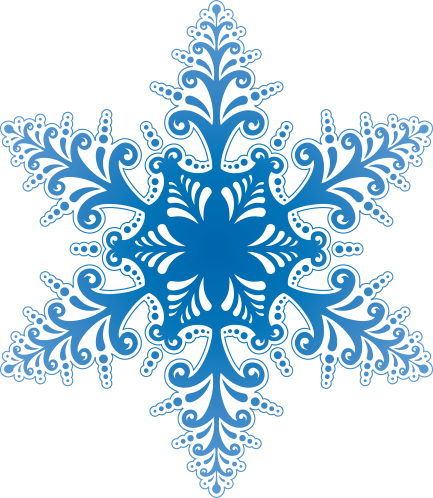 ЗЕБ
СТЬНО
ОПАС
БЕЗОПАСНОСТЬ
ЗАЩИЩЁННОСТЬ             НАДЁЖНОСТЬ
СОХРАННОСТЬ                   БЕЗВРЕДНОСТЬ
ИНДИВИДУАЛЬНАЯ  РАБОТА  С  КАРТОЧКАМИ
«Безопасность дома»
1. Какой из этих предметов опасно брать мокрыми руками?
а) полотенце;        б) утюг;           в) ложку;         г) нож. 
(Фен, электрочайник, поврежденную переноску, телефон (под буквой б))
2. Без взрослых никогда нельзя брать в рот:
а) сок;       б) молоко;          в) лекарство;         г) хлеб.  
(Незнакомые  ягоды (под буквой в))
3. Соедините линиями предметы и опасности, которые они несут.
Розетка                                                                      ожог
 Чайник                                                                      падение
Сломанный стул, табурет                                        удар током


 Шампур                                                                    отравление
Лекарство                                                                  повреждение пальцев
Соковыжималка, мясорубка                                    повреждение зрения
ПРОВЕРКА  РАБОТЫ  С  КАРТОЧКАМИ
«Безопасность дома»
1. Какой из этих предметов опасно брать мокрыми руками?
Правильный ответ     Б
2. Без взрослых никогда нельзя брать в рот:
Правильный ответ     В
3. ИНДИВИДУАЛЬНАЯ  РАБОТА  С  КАРТОЧКАМИ
«Безопасность дома»
ожог
розетка
чайник
падение
сломаный  
стул
Удар током
шампур
отравление
лекарство
Повреждение пальцев
Повреждение
зрения
мясорубка
соковыжималка
Пожар – пламя, которое охватывает и уничтожает что-нибудь. 
Говорят: Большой, лесной пожар. Тушить пожар. Вспыхнул пожар. В доме возник пожар. 
Пожар – неконтролируемый процесс горения, сопровождающийся 
уничтожением материальных ценностей и создающий опасность для жизни людей.       (По словарю Ожегова)
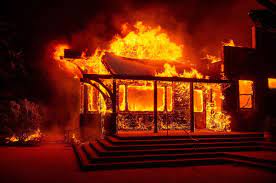 ЗАДАЧИ УРОКА
Узнаем основные правила противопожарной безопасности.
Научимся вызывать пожарных по телефону.
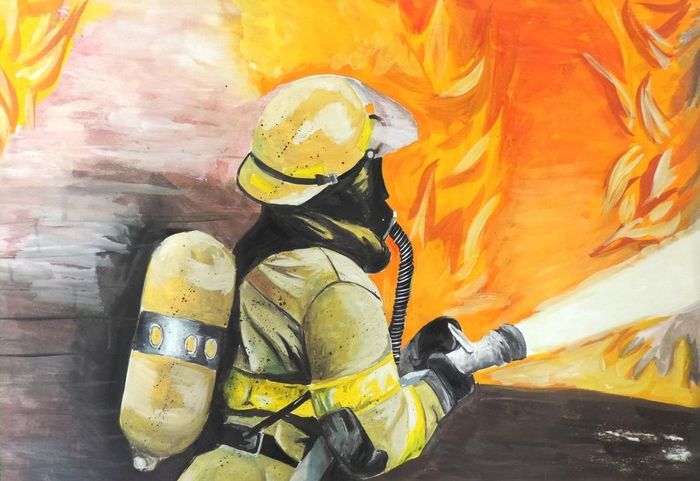 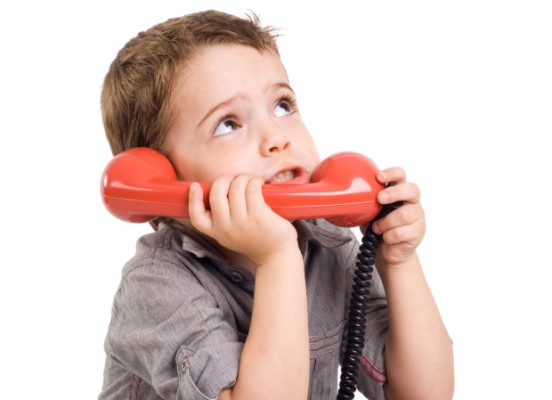 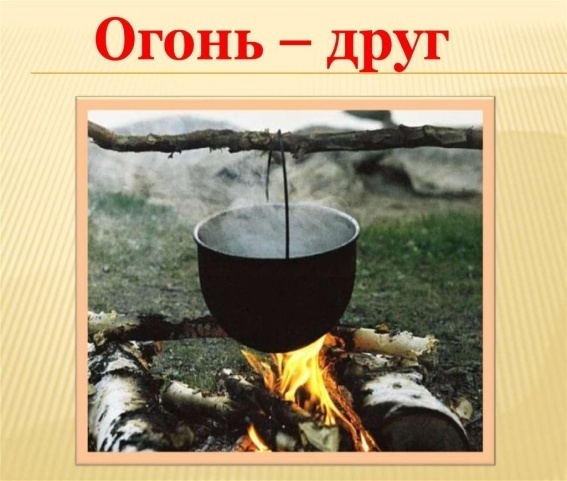 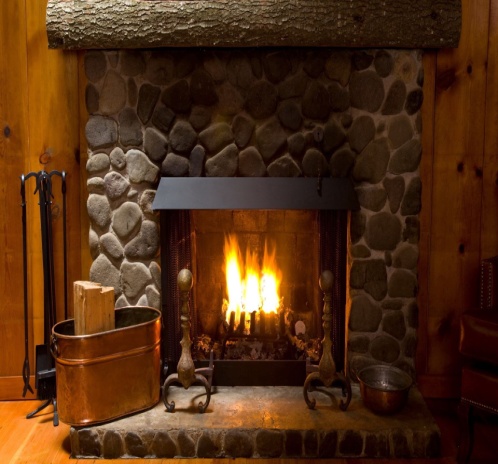 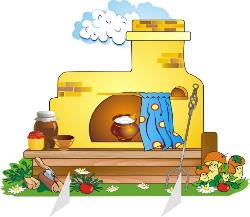 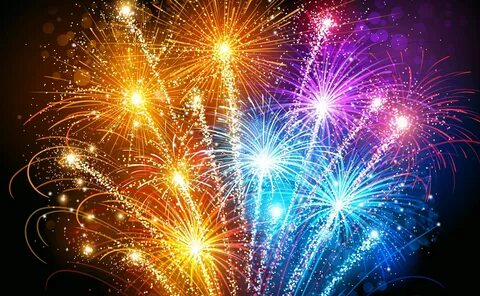 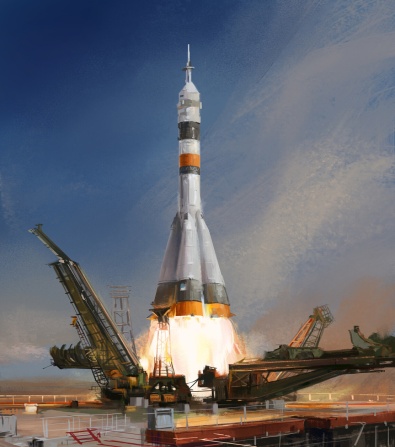 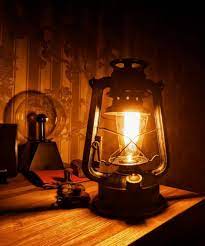 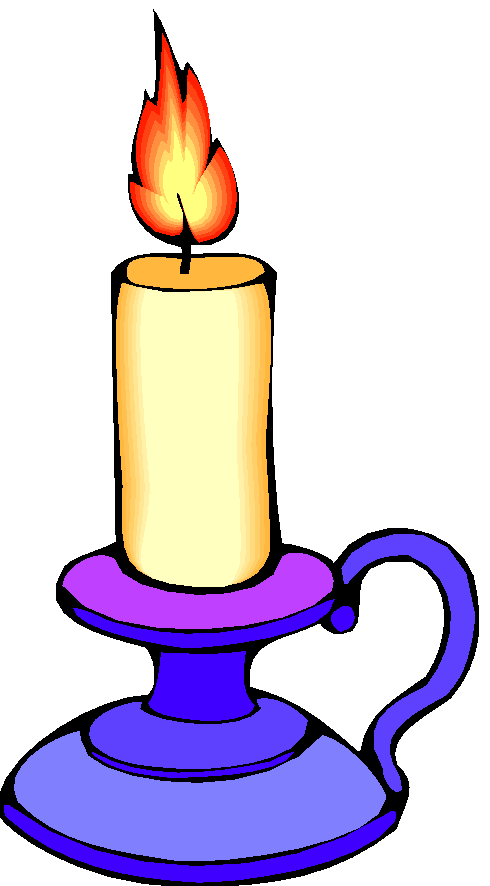 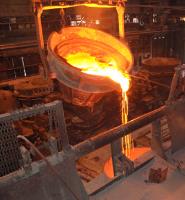 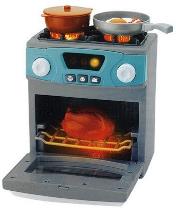 Огонь – враг
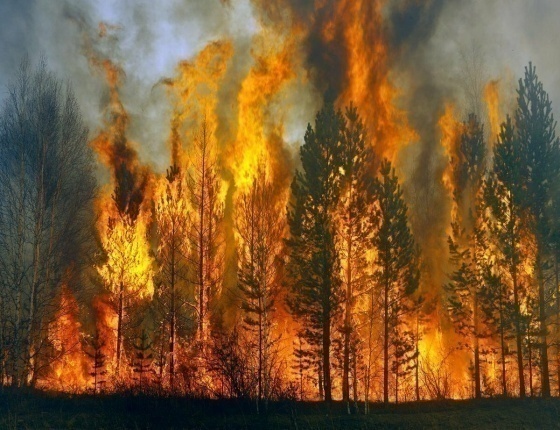 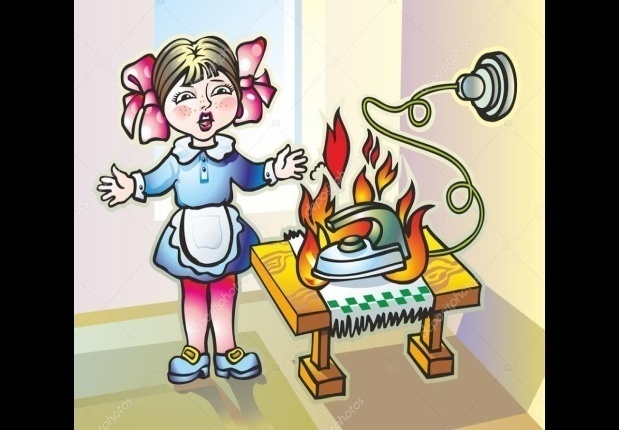 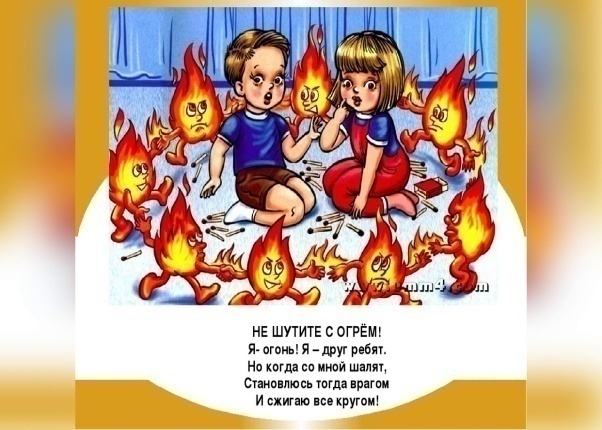 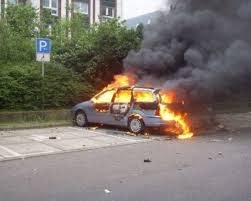 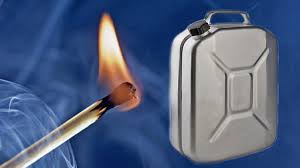 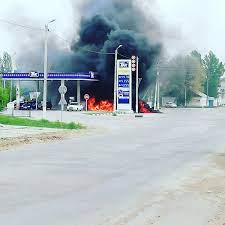 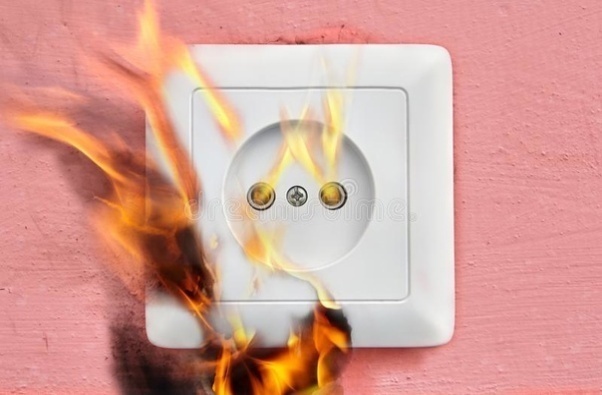 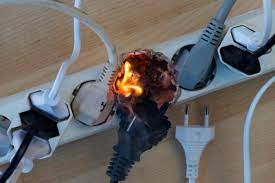 Огонь – символ
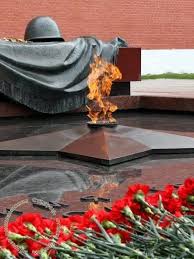 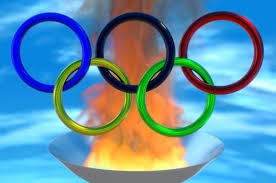 Государственные символы
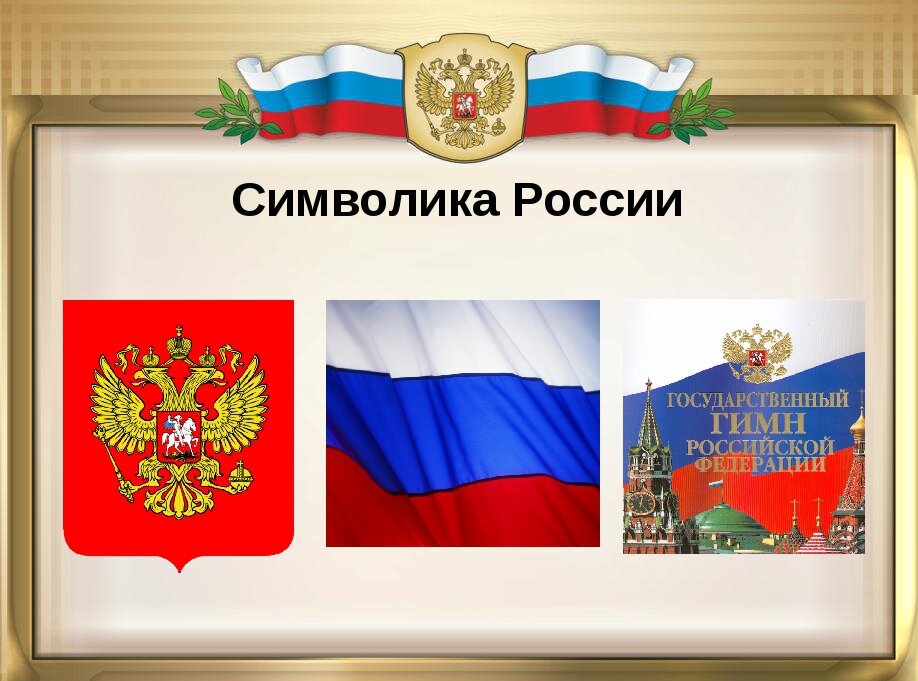 Народные символы
Физкультминутка
Ча-ча-ча печка очень горяча.
Чи-чи -чи печет печка калачи.
Чу-чу-чу будет всем по калачу.
Чо-чо-чо осторожно горячо.
Причины возникновения пожара
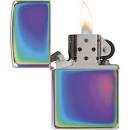 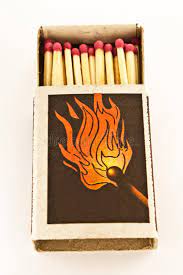 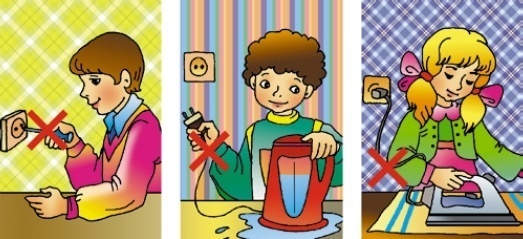 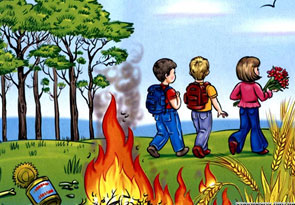 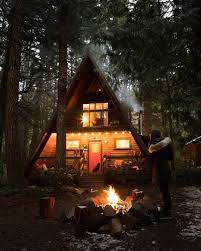 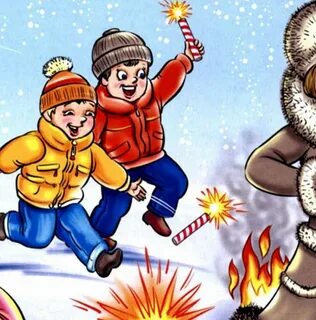 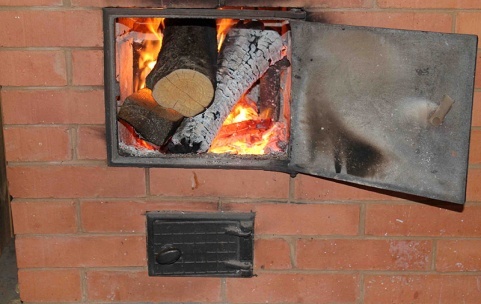 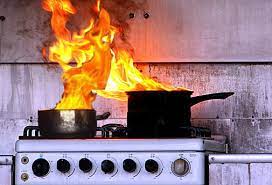 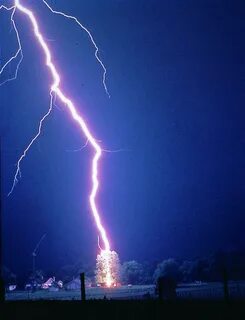 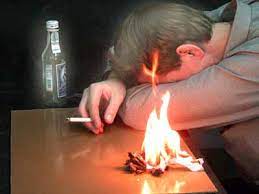 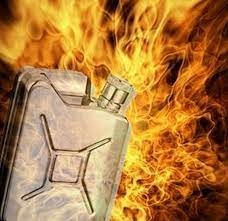 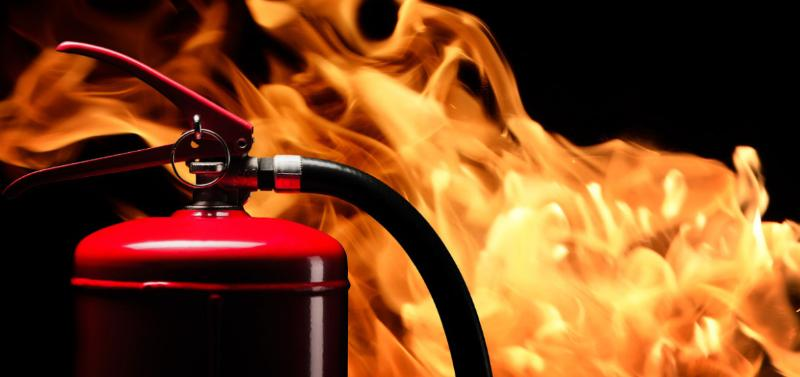 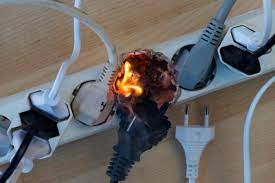 ЗАГАДКА
Смел огонь, они смелее,
Он силён, они сильнее,
Их огнём не испугать, 
Им к огню не привыкать!
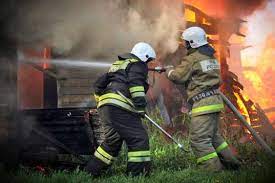 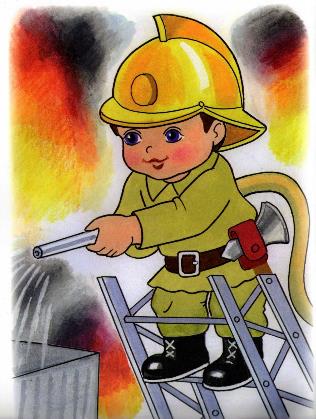 Пожарные
1. Набираем номер    _______ или __________. 
                         2. Говорим ____________________
                         3. Сообщаем  _________  горит.
                     4. Называем ________________ объекта, который горит.
             5. Есть ли опасность для     ______________  людей.
      6. Сообщаем _______________ того, кто звонил.


              Слова для справок: 
                        112, фамилию,  что,   жизни,  адрес,  101,  здравствуйте.
Творческое задание
Памятка
Ролевая игра
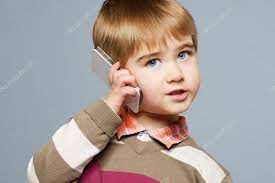 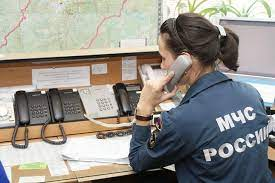 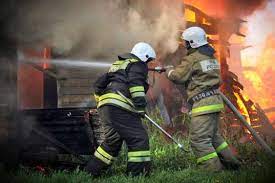 1. Набираем номер   101  или  112. 
 2. Говорим  здравствуйте.
 3. Сообщаем  что  горит.
4. Называем адрес объекта, который
    горит.            
5. Есть ли опасность для  жизни   людей. 6. Сообщаем фамилию того, кто звонил.
Памятка                                 «Вызываем                                     пожарных»
Спасибо за урок!
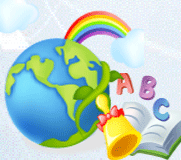